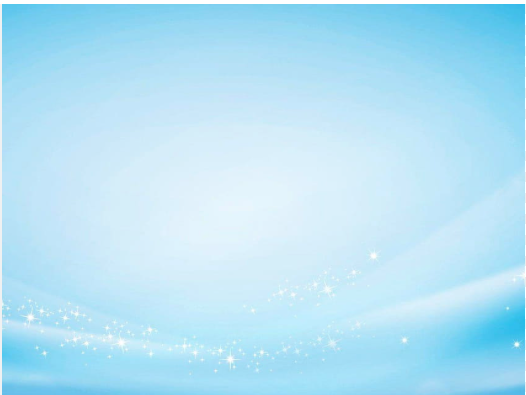 士每拿教會—至死忠心
      啟示錄 2:8～11
北三角區華人基督徒團契主日講章系列                    
3/30 【拔摩海島的異象—榮耀的基督】 啟 一1～20
4/27 基督書簡【以弗所教會—致命欠缺】啟二1～7
5/18 基督書簡【士每拿教會—至死忠心】啟 二8～11
6/29 基督書簡【別迦摩教會—不能妥協】啟 二12～17
7/27 基督書簡【推雅推喇教會—持守所有】啟二18～29
8/17 基督書簡【撒狄教會—名存實亡】啟三1～6
9/28 基督書簡【非拉鐵非教會—敞開的門】啟三7～13
10/26基督書簡【老底嘉教會—罪重恩更濃】三14～22
11/23 【你們要讚美耶和華】感恩節詩篇第一百五十篇
12/28 【從歲首到年終】 申命記 十一8～17
啟示錄的背景
 教會大遭逼迫，許多使徒殉道，約翰被放逐孤島
復活榮耀的主顯現，『不要懼怕！我是首先的，我是末後的，又是那存活的。我曾死過，現在又活了，直活到永永遠遠。並且拿著死亡和陰間的鑰匙。』〔一17〕『約翰便將神的道，和耶穌基督的見證，凡自己所看見的，都證明出來。念這書上預言的，和那些聽見又遵守其中所記載的，都是有福的，因為日期近了。』〔一2～3〕
『約翰寫信給亞西亞的七個教會。』〔一4〕：不要怕，與你們同在的主，從起初就有，並且活到永永遠遠，祂是昔在今在以後永在的審判主。
『聖靈向眾教會所說的話，凡有耳的，就應當聽！』：重要性，範圍
基督致七教會書信的共同架構
宣告基督是真正寫信者，約翰只是執筆人。這七封信是為當時七間實際存在的教會及領導人而寫，但簡接是為歷世歷代所有教會寫的。
寫信者的自我介紹
稱讚該教會的話
責備該教會的話
指示該教會應該改正的方法
聖靈向該教會的呼籲
基督對得勝者的應許
第一封書簡：基督致以弗所教會
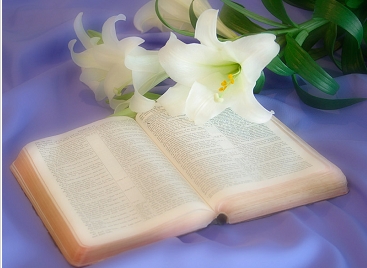 『你要寫信給以弗所教會的使者，說，那右手拿著七星，在七個金燈臺中間行走的，說，我知道你的行為，勞碌，忍耐，也知道你不能容忍惡人，你也曾試驗那自稱為使徒卻不是使徒的，看出他們是假的來。你也能忍耐，曾為我的名勞苦，並不乏倦。
    然而有一件事我要責備你，就是你把起初的愛心離棄了。所以應當回想你是從那裏墜落的，並要悔改，行起初所行的事。你若不悔改，我就臨到你那裏，把你的燈臺從原處挪去。』      
                            〔啟二1～7〕
第二封書簡：基督致士每拿教會
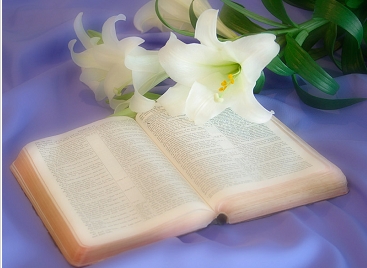 『你要寫信給士每那教會的使者說，那首先的，未後的，死過又活的說，我知道你的患難，你的貧窮﹝你卻是富足的﹞，也知道那自稱是猶太人所說的毀謗話，其實他們不是猶太人，乃是撒但一會的人。
    你將要受的苦你不用怕。魔鬼要把你們中間幾個人下在監裏，叫你們被試煉。你們必受患難十日。你務要至死忠心，我就賜給你那生命的冠冕。聖靈向眾教會所說的話，凡有耳的，就應當聽。得勝的，必不受第二次死的害。』
                                                    〔啟二8～11〕
士每拿教會：一間歷經患難貧窮教會〔二8～9〕
『你要寫信士每教會的使者說，那首先的，未後的，死過又活的說，我知道你的患難，你的貧窮﹝你卻是富足的﹞也知道那自稱是猶太人所說的毀謗話，其實他們不是猶太人，乃是撒但一會的人。』
士每拿城〔Emurna〕被稱作「亞洲之冠冕」，居民富庶。當地基督徒卻因信仰受：患難，試煉
基督的自稱
『那首先的，末後的，死過又活的』
苦難不是末後者，黑暗隧道終點陽光普照，直照到永恆。
整段苦難路程中，主耶穌與屬祂的人同行。
復活的主掌管一切，死亡不再在人身上有權柄，而是通往永恆之路。
士每那教會信徒們經歷患難困苦
 手拿七星，在金燈臺中間行走的主，有天上地上所有權柄，『口中出來一把兩刃利劍，面貌如同烈日放光』，主為何任憑那些信靠祂的人受苦？
猶太人毀謗基督徒，為何主不為被屈的人伸寃？
苦難如煉金的火
經歷苦難後，可以幫助那些落在苦難中的人
受苦被屈的約伯：『惟願我能知道在那裏可以尋見神，能到祂的臺前。我就在祂面前將我的案件陳明，滿口辯白…只是我往前行，祂不在那裏；往後退，也不能見祂。』〔伯二十三3～9〕
以色列人在埃及地作奴隸四百多年，神在那裹？
耶穌對士每拿教會的安慰 〔二8～10〕
『我知道你的患難，你的貧窮﹝你卻是富足的﹞也知道那自稱是猶太人所說的毀謗話』
『我知道』：聖經最奇妙的啟示，神愛世人
 『耶和華說，我的百姓在埃及所受的困苦，我實在看見了。他們因受督工的轄制所發的哀聲，我也聽見了。我原知道他們的痛苦。』〔出三7～8〕
當環境最黑暗的時候，人生路最難走的時候…
詩篇第十篇『耶和華阿，你為甚麼站在遠處，在患難的時候，為甚麼隱藏？其實，你已經觀看』
『以色列人住在埃及共有四百三十年。正滿了四百三十年的那一天，耶和華的軍隊都從埃及地出來了。這夜是耶和華的夜，因耶和華領他們出了埃及地。』〔出十二40 ～ 42〕
士每拿教會，患難，毀謗，卻是富足
『哀慟的人有福了，因為他們必得安慰』 太五4
人生一般性的苦難哀痛：神未曾應許天氣常藍
為主受苦：因為信仰，基督徒遭受排斥攻事
信仰的真諦，『你們蒙恩，不但得以信服基督，並要為祂受苦。』〔腓一29〕
『我們有這寶貝放在這瓦器裏，要顯明這莫大的能力，是出於神，不是出於我們。我們四面受敵，卻不被困住，心裏作難，卻不至失望。遭逼迫，卻不被丟棄。打倒了，卻不至死亡。身上常常帶著耶穌的死，使耶穌的生，也顯明在我們身上。』〔林後四7 ～ 10〕
龍明珠老師： 『貧窮卻是富足』
一粒麥子落在地裏死了，卻結出許多子粒來。
基督對士每拿教會的勉勵〔二10～11〕
『你將要受的苦你不用怕。魔鬼要把你們中間幾個人下在監裏，叫你們被試煉。你們必受患難十日。你務要至死忠心，我就賜給你那生命的冠冕。聖靈向眾教會所說的話，凡有耳的，就應當聽。得勝的，必不受第二次死的害。』 
你將要受的苦你不用怕
受苦是一種試煉，生命成熟的必經之路。
神掌握試煉，試煉有限期，試煉帶著目的。
忠心的試煉：忠心到底。
“生命的冠冕”：“finished well”
“必不受第二次死的害”：注目永恆，當求上面的事。
人生長跑不懼風雨，有復活主同在，直奔標竿
 完成神的旨意：『那美好的仗我已經打過了，當跑的路我已經跑盡了，所信的道我已經守住了。從此以後，有公義的冠冕為我存留，就是按著公義審判的主到了那日要賜給我的。不但要賜給我，也賜給凡愛慕祂顯現的人。』〔提後四7～8〕
人生道路，有平坦有崎嶇：青草地，溪水旁，死蔭幽谷，『我一生一世必有恩典慈愛隨著我，我且要住在耶和華的殿中，直到永遠。』〔詩二十三〕
黑雲之後便是陽光，信心的試煉，〝父阿，是的，你的美意本是如此！〞〔太十一26〕
『聖靈向眾教會所說的話，凡有耳的，就應當聽！』：從教會到個人，暴風雨中的安穩。
人一生在世如客旅轉眼逝去，世上並無一處能久留雖然有名利財寶一生在追求，但不能使我永遠擁有
我深信在那各各他山頂，我救主曾為我被掛，
當歲月漸漸消失世界成過去，我仍願倚靠古舊十架

我深信基督既為人受死十架，今日能使你生命改變因為祂曾改變我賜我新生命，我今願靠近十架身邊
我深信在那各各他山頂，我救主曾為我被掛，
當歲月漸漸消失世界成過去，我仍願倚靠古舊十架

我深信人生雖然如謎難測透，有一天這一切將結朿
但因信我能得勝死亡與黑暗，到天家與我良友同住
我深信在那各各他山頂，我救主曾為我被掛，
當歲月漸漸消失世界成過去，我仍願倚靠古舊十架